Komunikace a spolupráce
Klíčová témata
Specifika komunikace v online prostředí
Synchronní x asynchronní komunikace
Netiketa
Nástroje na online spolupráci
Nástroje na online komunikaci
Pedagogická předehra
Kompetence ke spolupráci a komunikaci jsou v českém prostředí (a nejen v něm) vnímané jako klíčové.
Konenektivistické konotace spolupráce:
Kooperace x kolaborace – viz dále
Mají návaznost na další schopnosti studentů
Je třeba je umět:
Evaluovat
Rozvíjet
Kriticky reflektovat
Struktura pro definování kompetence kolaborativního řešení problémů projektu ATC21S
Taxonomie
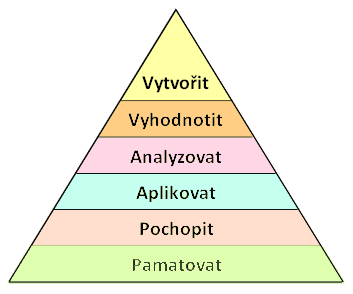 Specifika komunikace v online prostředí
Věčná paměť:
Cokoli řekneme...
I mlčení je komunikací
Asynchronní komunikace (například skrze sociální sítě či blogy) je součástí osobního profilu
Dohledatelnost čehokoli
Absence kontextu
Semiobjektivnost
Specifika komunikace v online prostředí
Je závislá na konkrétním kulturním klimatu (webu)
Je spojená s řadou nových fenoménů (trolové, flamewars,...)
Nekopíruje přesně fyzický svět
Má často textovou podobu
Hůře se do ní převádí emoce (i když nové iOS...)
Má fragmentární i propojený charakter
Specifika komunikace v online prostředí
Legislativní kontext:
Právo na zapomnění
Ochrana osobních údajů (je IP osobní údaj?)
Evropské směrnice (GDPR): můžeme uchovávat jen to, co nezbytně potřebujeme pro danou službu a uživatel o tom ví.

Jak přenositelná je komunikace / online identita?
Asynchronní komunikace
Weby
Diskusní fóra
Sociální sítě
Videa
Velká část marketingových aktivit
...
Synchronní komunikace
VOIP
IM
Chaty
Webináře
Streamované hry
Multiplayer aktivity

Nejcitlivější problém: nikoli špatná, ale žádná odpověď.
Umíme překlad jazyka v reálném čase (ale jak?)
Asynchronní x synchronní komunikace
Jiné jazykové prostředky
Jiná míra interaktivity
Jiná práce s emocemi
Jiné formy komunikace
Jiné vše...

Ani synchronní forma komunikace není identická s F2F – chybí sociální kontakt, je omezená neverbální část ...
Netiketa
Netiketa
Jak se chovat v online prostředí?
Čím se liší online a offline ve způsobech chování a komunikaci?
Etika x etiketa
Netiketa má především praktický význam – usnadňuje a zefektivňuje komunikaci
Její implementace záleží na každém jednotlivci
Obecně pracuje s konceptem „na druhé straně sedí člověk“
Satrapům internetový imperativ: „Buďme konzervativní v publikování a liberální v konzumaci zpráv.“
RFC 1855 Netiquette Guidelines
Z roku 1995  - jistá tematická i obsahová zastaralost
Obsah:
Úvod
Komunikace "jednoho s jedním"
Komunikace "jednoho s mnoha"
Informační služby
Seznam použité literatury
České znění na: http://www.hoax.cz/hoax/netiketa
Netiquette – Virginie Shea
1. Pamatuj na člověka
2. Drž se stejných standardů chování, jaké používáš v reálném životě
3. Měl by jsi vědět, kde se nacházíš
4. Respektuj čas ostatních lidí
5. Vybuduj si dobrou online pověst
6. Sdílej odborné znalosti
7. Pomáhej držet pod kontrolou flamewars
8. Respektuj soukromí ostatních lidí
9. Nezneužívej svou moc
10. Buď smířlivý k chybám jiných
„Deset přikázání“ Institutu pro počítačovou etiku
1. Nepoužiješ počítače k zraňování jiných lidí
2. Nebudeš zasahovat do práce jiných lidí
3. Nebudeš vyzvídat informace z počítačových souborů jiných lidí
4. Nepoužiješ počítač ke krádeži
5. Nepoužiješ počítač k tvorbě falešných informací
6. Nebudeš kopírovat nebo používat software, za který jsi nezaplatil
7. Nepoužiješ cizí počítač bez svolení či řádného vyrovnání
8. Nepřivlastníš si cizí duševní výtvor
9. Budeš přemýšlet nad společenskými dopady programů nebo systémů, které vytváříš
10. Použiješ počítač jen z důvodu zajištění uznání a respektu bližních
Bezpečnost a netiketa
Prakticky spolu těsně souvisí
Ale – podle RFC 1855 není jejím předmětem
Klíčová je ale také třeba netiketa pro děti
V současné době se hodně mluví o netiketě v marketingu
Jde ale o různé formy chování, netiketa řeší jen „společenské rituály“
Kooperace a kolaborace v online prostředí
Kooperace a kolaborace
Kooperace:  každý účastník má svoji jedinečnou, jasně definovanou a nezastupitelnou roli. Absence jediného člena tak má obvykle fatální následky. Z hlediska organizace týmu je menší důraz kladen na interakci účastníků. Každý plní svůj úkol relativně nezávisle a interakce s okolím je dána jen přebíráním, respektive předáváním nějakých výstupů.
Kolaborace: vychází z myšlenky intenzivní týmové spolupráce. Autorem produktu zde nejsou jednotlivci, ale tým. Není ani tak podstatné, kdo vyrobil kterou část, jakým dílem se kdo zapojí. V takovém systému práce je možné hovořit o zodpovědnosti celé kolaborativní skupiny, ale nikoli o podílu jednotlivců – někdo může mít jen roli facilitátora, někdo může být teororetický odborník, který vše zasazuje do kontextů atp.
Čtyři rozdílné oblasti
Autonomie
Homogenita
Identifikace se skupinou
Míra interakce se skupinou

Je některá varianta lepší? Proč?
Kooperativní systémy
Druh informačního systému podporujícího spolupráci, řízení projektů, správu zdrojů atp.

Jaké požadavky byste na něj měli?
Jaké funkce lze u něj očekávat?
Ganttův diagram
Grafická representace procesu plnění úkolů
Každý úkol má svůj začátek a konec, může obsahovat seznam nutných zdrojů (lidských, finančních, prostorových i jiných). Výhodu je, že lze mezi jednotlivými úkoly budovat vazby (X může začít, až když skončí Y), pracovat s mezníky atp. 

Př.: http://www.gantter.com/
Správa úkolů
Většinou navázaná na Ganttův diagram, ale může být i samostatná.
Většinou tři úrovně: list, task a subtas
Různé fáze realizace: nová, čekající, v procesu, odložená, hotová,…
Podpora delegace a předávání úkolů

Př.: https://www.wunderlist.com/
Př.: https://www.rememberthemilk.com/
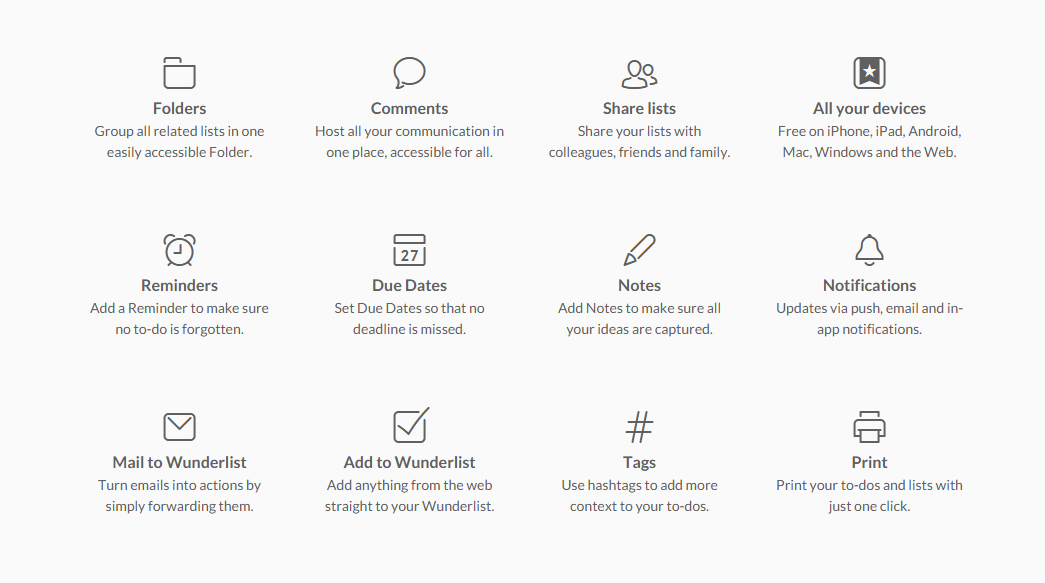 Wiki
Prostor pro psaní dokumentace, přípravu projektů atp. Hodí se pro popis složitějších úkolů, kde jsou přítomné vazby mezi jednotlivými prvky.
Podpora značkovacího jazyka

Př.: http://tiddlywiki.com/ 
Př.: http://www.wikispaces.com/
Kalendář
V kontextu systémů pro kolaboraci jde obvykle o komponentu spojenou s předchozími nástroji. Cílem je rychlé a  přehledné znázornění úkolů v časovém rámci.

Př.: https://www.google.com/calendar/
Př.: https://products.office.com/cs-cz/outlook/email-and-calendar-software-microsoft-outlook
Dokumentový server
Místo, kde se ukládají data nebo alespoň odkazy na ně.
Typicky se vyžaduje možnost snadného vyhledávání, filtrování výsledků a tvorba odkazů, se kterými je možné pracovat například ve Wiki.
Mezi klíčové parametry patří bezpečnost, kapacita, dostupnost dat z mobilních zařízení atp.

Př.: https://drive.google.com/
Př.: https://www.dropbox.com/
Diskusní platforma
Součástí systému je většinou také možnost určitým způsobem komunikovat, diskutovat, řešit určité problémy. Opět je vhodné, pokud systém podporuje určité pokročilé funkce, jako je tagování, vyhledávání, tvorba privátních skupin atp.

Př.: https://www.mobilize.io/
Př.: https://groups.google.com/
Př.: https://slack.com/
Seznam
Trello
Google Apps
Basecamp
Wiggio
Redmine
ChiliProject
Redbooth
WorkMate
Edmodo
Mahara
Zoho
…
Aplikace pro online komunikaci
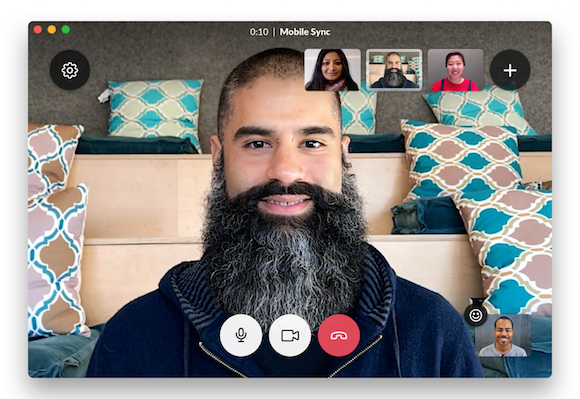 Slack
Jednoduché chatovací prostředí
Různé „skupiny“, témata, postupy
Dobrá integrace do dalších služeb
Podpora textových i video komentářů
Dobré vyhledávání
Dobrá integrace robotů
Aplikace na týmovou spolupráci
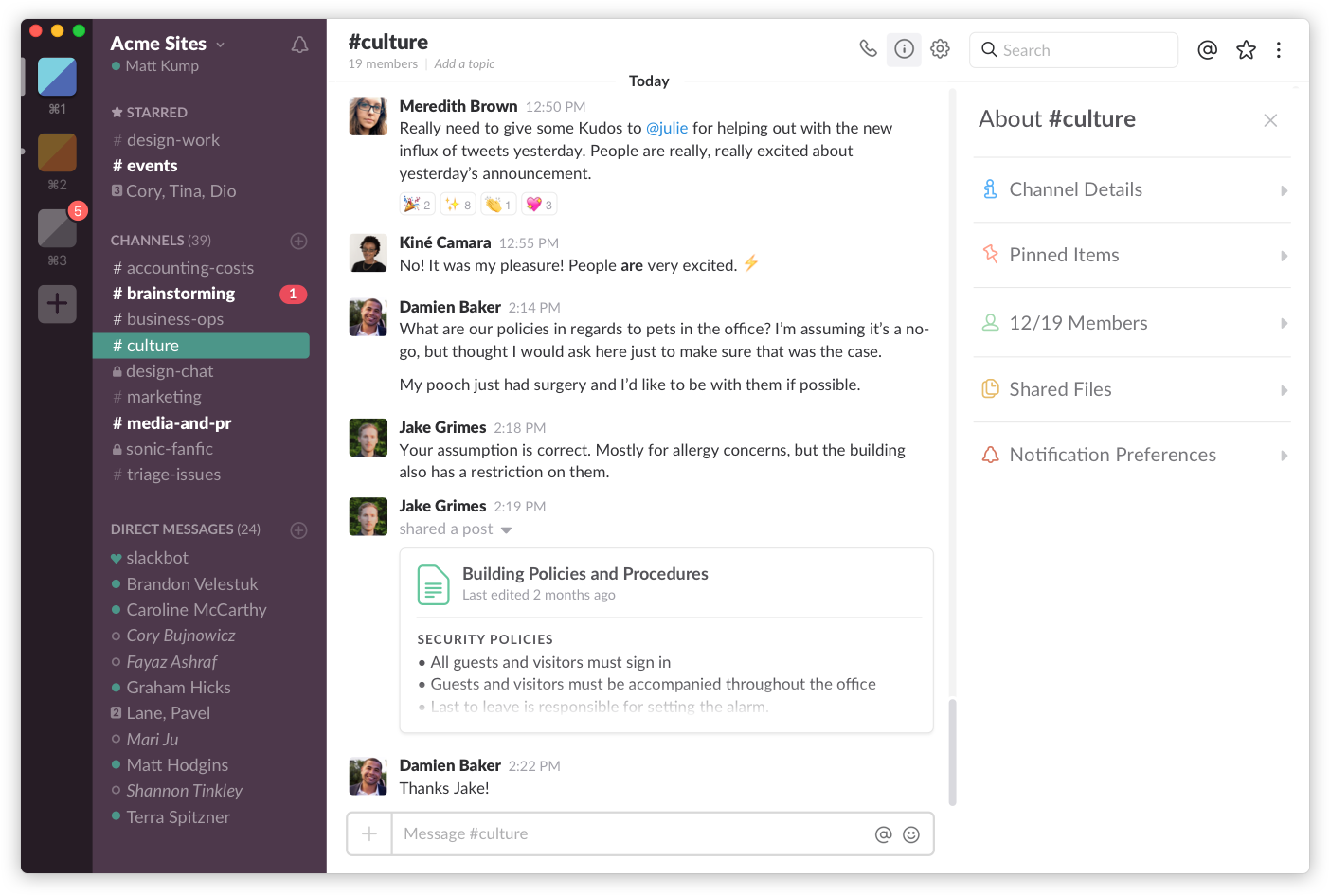 Skype
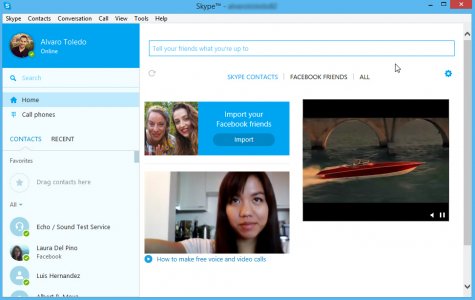 Video / audio / text
Přenos obrazovky a souborů
Podpora multihovorů
Automatický překlad
Silná integrace robotů
Má i online verzi
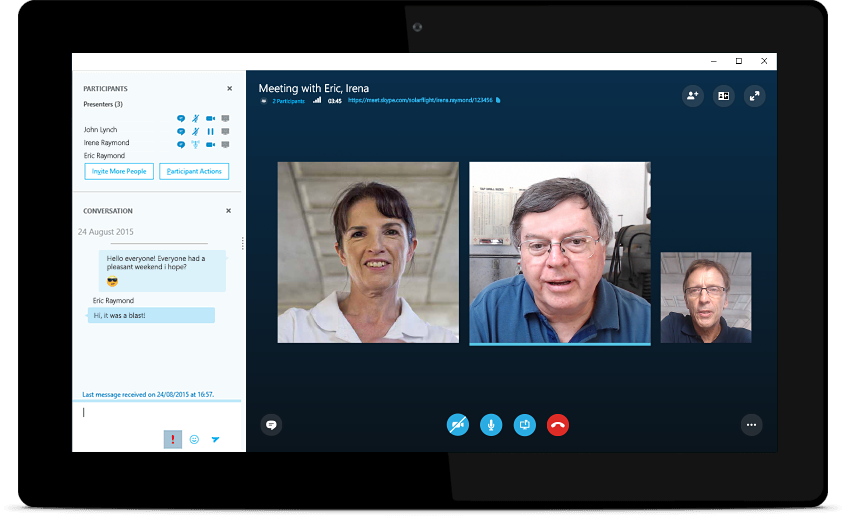 Facebook
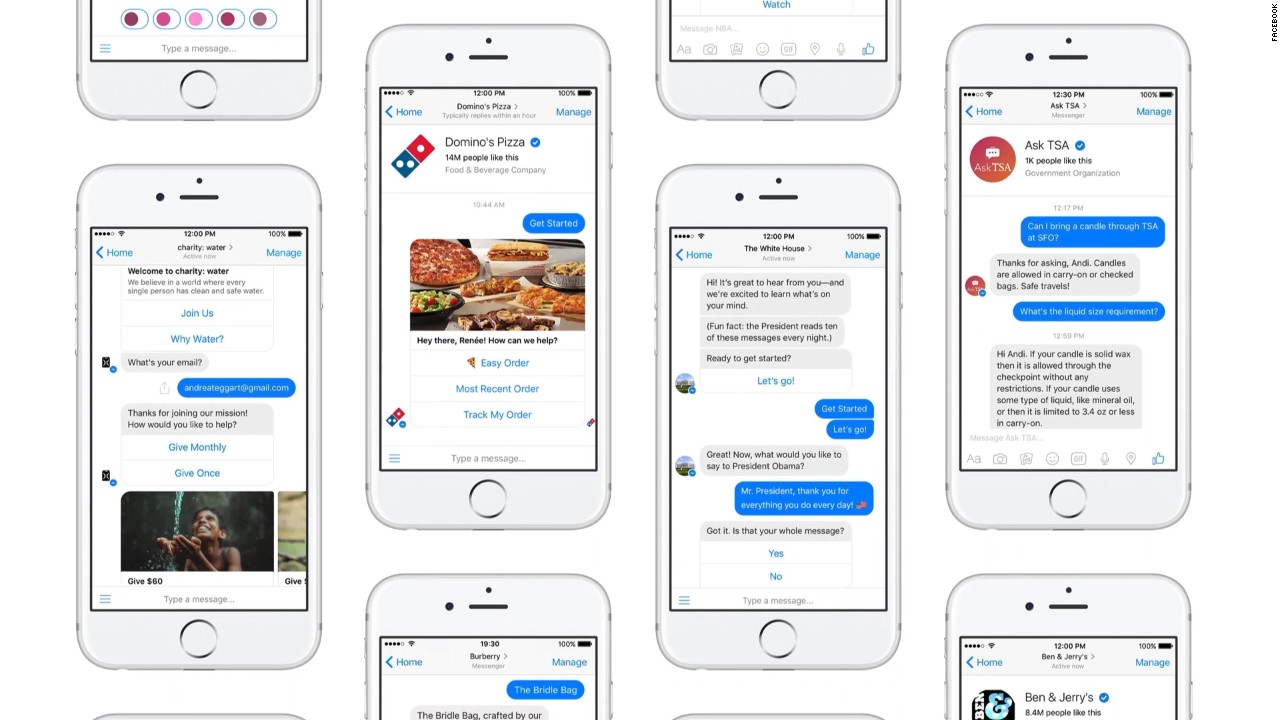 Oddělení FB a Messenger
Podpora robotů
Vlastní API
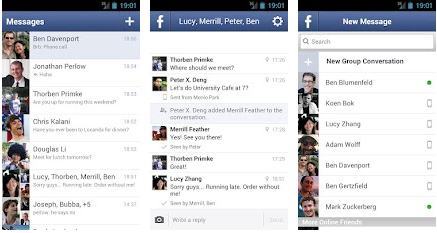 Chatboti a boti
Chatbot
Aplikace, která s uživatelem komunikuje prostřednictvím textového výstupu
Cílem je automatizovat procesy, snížit náklady na technickou obsluhu či uživatelskou podporu,...
Výhodou je multiplatformita (potenciální) a schopnost se učit (chatbot x Pokec)
Příklady
Siri (Apple)
Now a Cloud platform Speech (Google)
Alexa (Amazon)
Cortana a LUISS(Microsoft)
Watson (IBM)
...
Chatbot
Klíčem k úspěchu je modelování dialogů a design celého prostředí
Těsná spojitost s AI projekty
Mohou být specializované x obecné
Existuje řada aplikací, kde není třeba umět programovat a chatbota lze vytvořit
Možnosti využití?
Motion.ai
Příklady služeb pro tvorbu chatbotů
Motion AI
Smooch
Chatfuel
Sonar
Manychat
wit.ai
Api.ai
Microsoft Bot Framework
Kik Bot Kit
Abot
Otazníky
Je třeba vědět, že mluvíme s robotem?
Co s daty?
Ochrana dat x učení se sítě

K čemu vlastně potřebujeme člověka?
Děkuji za pozornost